Cryogenic measurements of the loss angle of thin films: a geometric approach
Alex Amato, Gianpietro Cagnoli, Federica Fabrizi, Massimo Granata, Matteo Montani, Lorenzo Mereni, Francesco Piergiovanni, Laura Silenzi, Angela Trapananti, Flavio Travasso
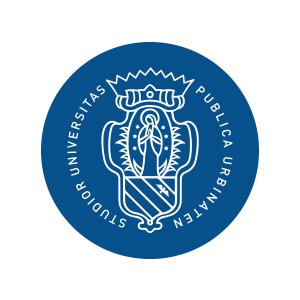 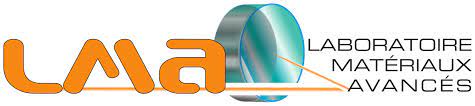 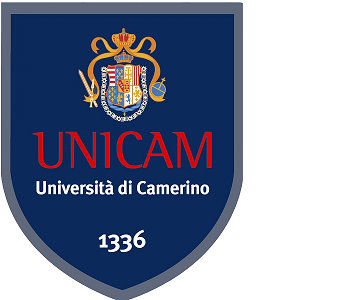 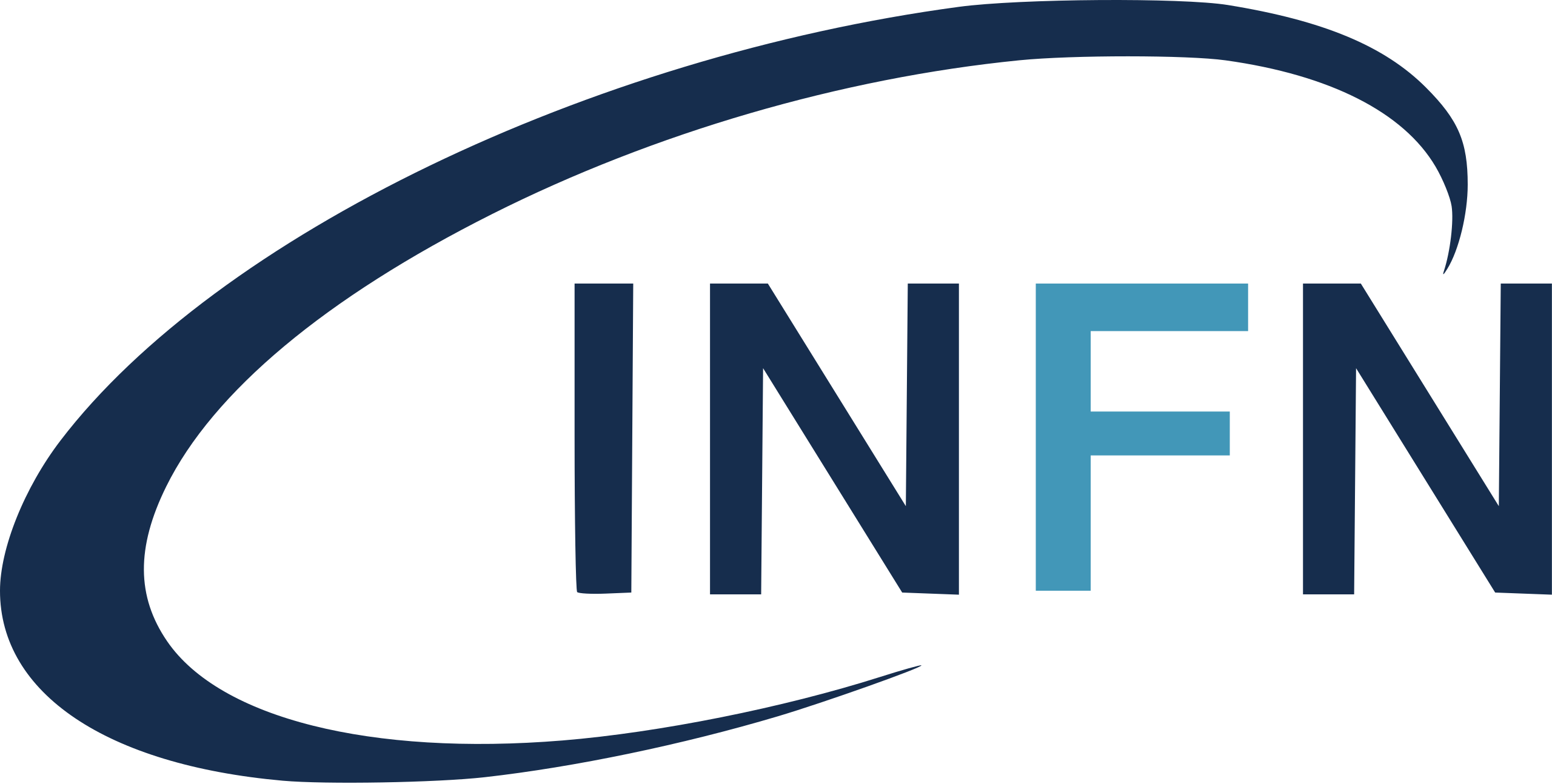 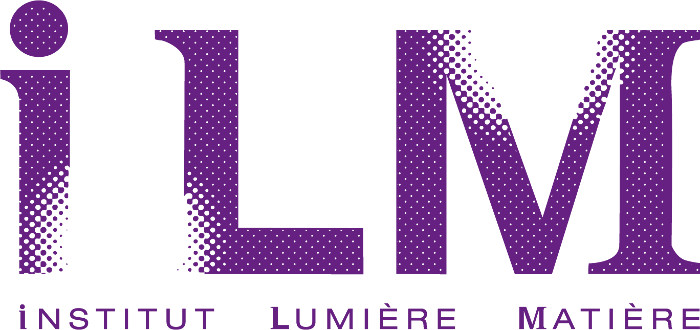 Why cryogenic measurement
To obtain information on the processes that produce the mechanical losses

…e.g., fused silica measurements
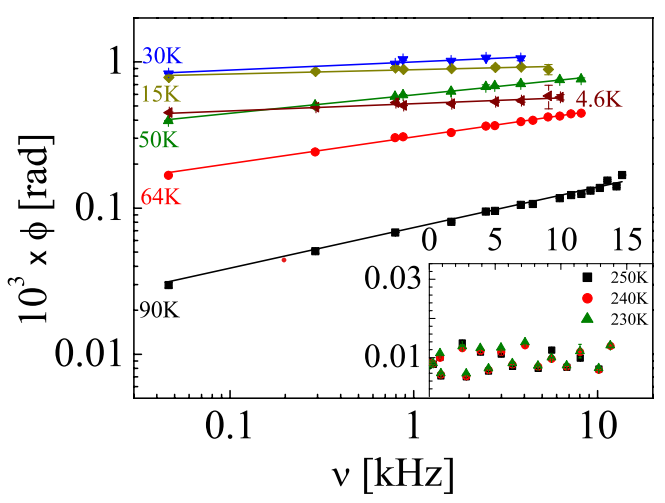 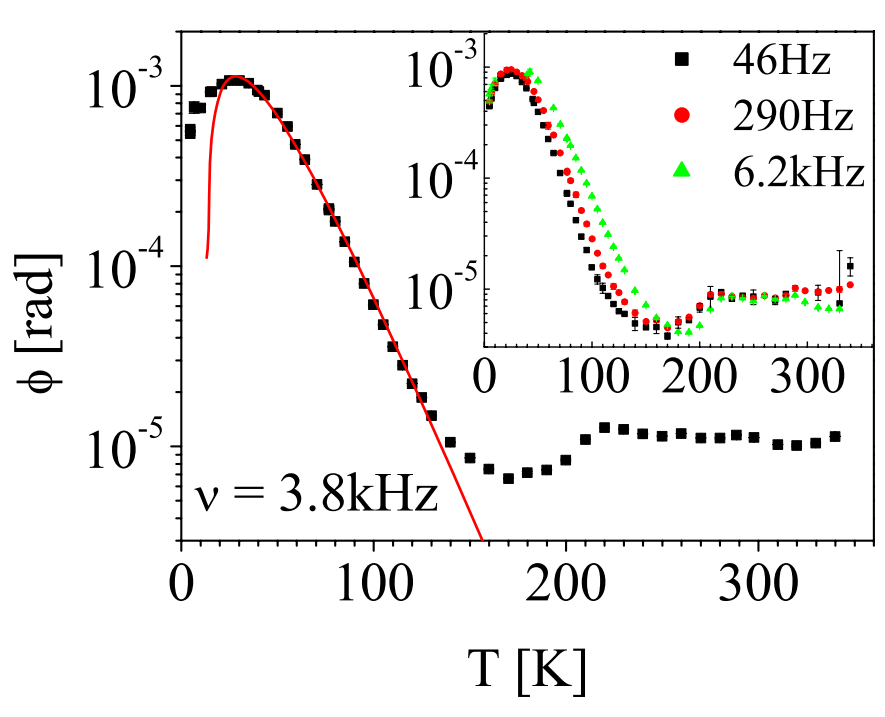 Loss angle vs Frequency at different temperature
Loss angle vs Temperature => info on the Asymmetric Double Well Potential (ADWP) that rules this process at low temperature
VIR-1070A-22
EPL, 80 (2007) 50008, doi: 10.1209/0295-5075/80/50008
Why silicon and sapphire
Materials that have excellent thermal conduction characteristics and a high-quality factor at low temperatures

A geometry that allows the measurement of many resonance frequencies

Cheap to have a good statistics

The first idea was to use the materials proposed for ET (silicon and sapphire) and to use them for the study of the coatings
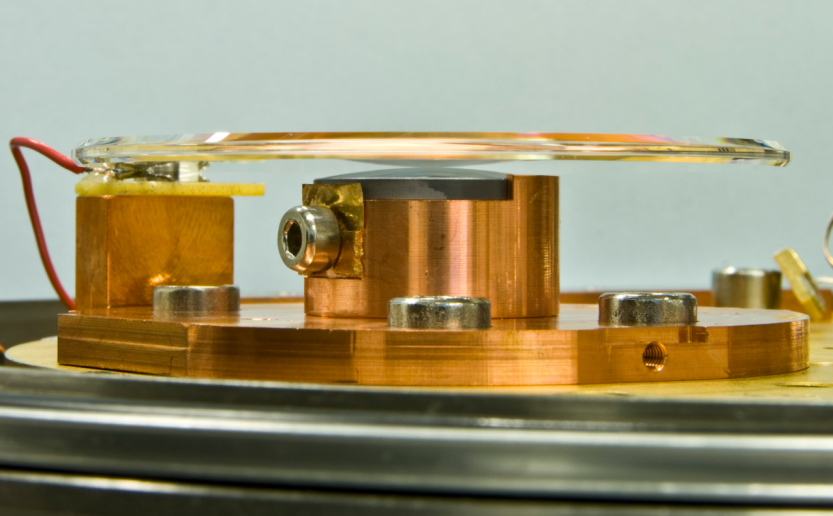 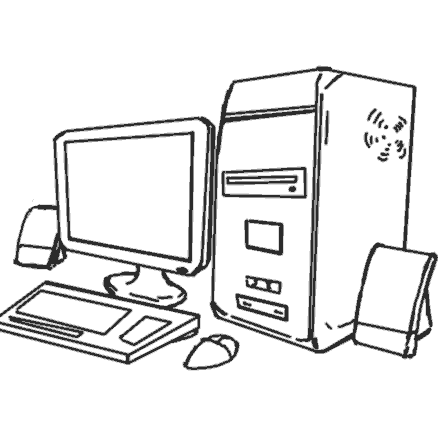 First meas.
Second meas.
Extrapolation
HV
Cesarini E. & al, Rev. Sci. Instrum. 80 (2009)
M. Granata et al. VIR-0499A-16
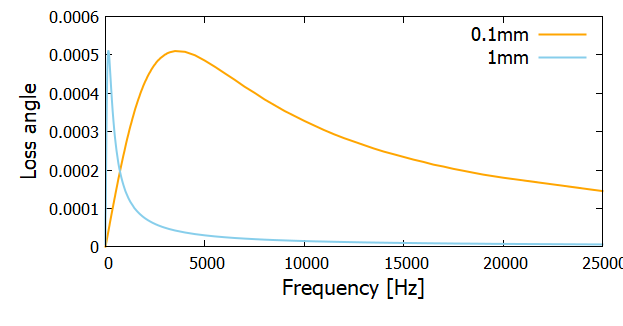 Thermoelastic losses
Thermoelastic peak vs. thickness
Thermoelastic losses happen when a body is bent => one side gets compressed (heated) and the other gets expanded (cooled). Heat flows from a side to the other.
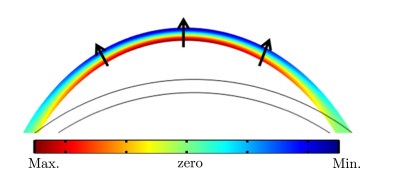 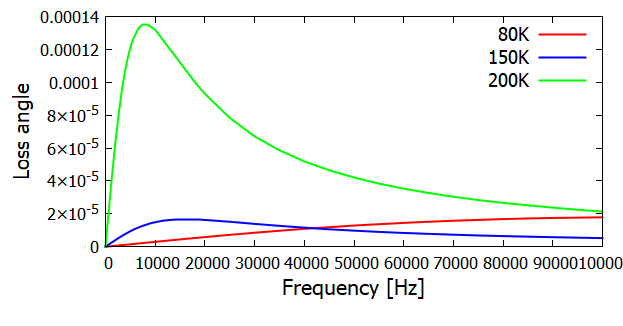 No bending in pure expansion => 
=> there are no thermoelastic losses
Thermoelastic peak vs. temperature
Set the amplitude => strong dependency with α => for silicon, α = 0 for 2 temp. (120K, 18K)
Time of thermal diffusivity => to compare with period of oscillations => maximum TE when they are equal
...a geometrical approach
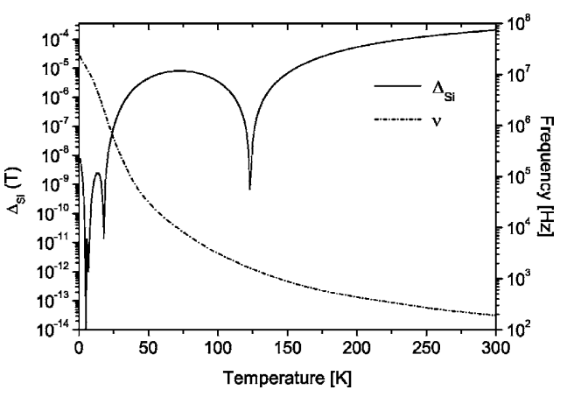 Find a possible "geometric" solution to avoid/reduce the predominance of thermoelastic losses in the frequency region of interest…. 

...some modes should be not affected by thermoelastic peak, as a function of temperature
RIGHT SIDE OR LEFT SIDE OF TE PEAK??
(see the excel file)
Thermoelastic losses
Resonance frequencies 
(modes) of the silicon disk
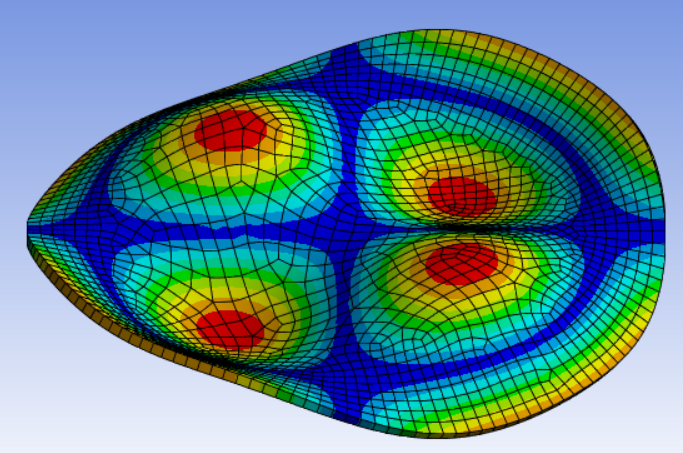 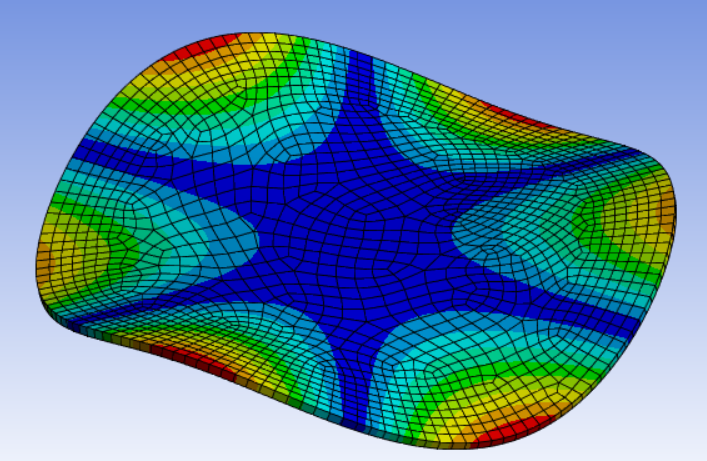 Thermoelastic losses for a silicon disk 3 inches in diameter and 0.2 mm thick.
Rev. Sci. Instrum. 77, 044502 (2006), doi: 10.1063/1.2194486
Loss angle (work in progress)
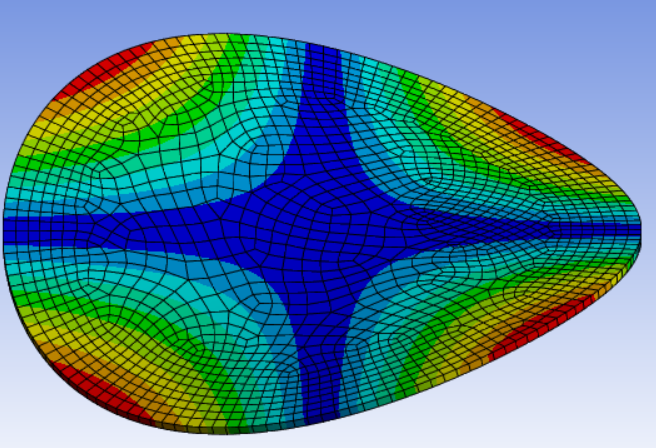 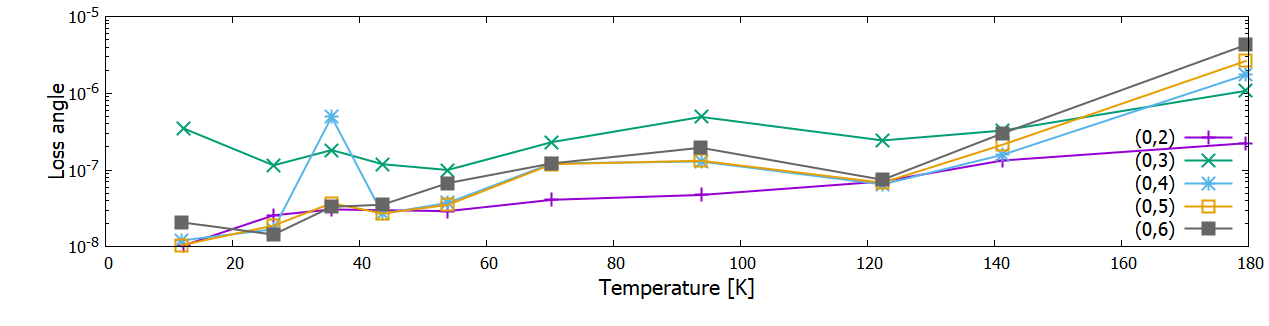 Butterfly modes
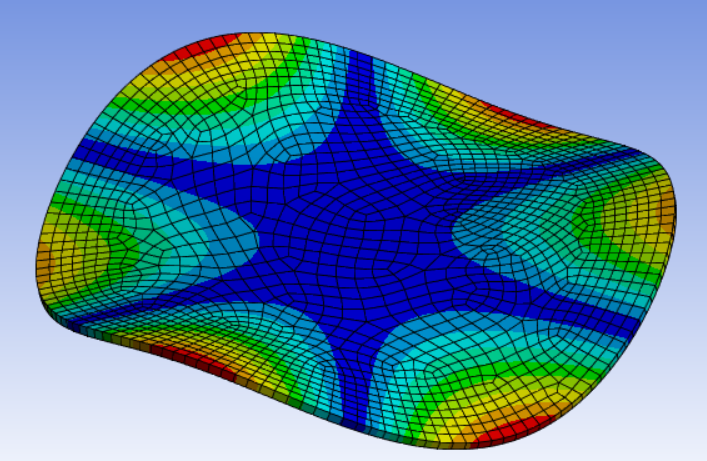 Mode (0,2) seems only slightly affected
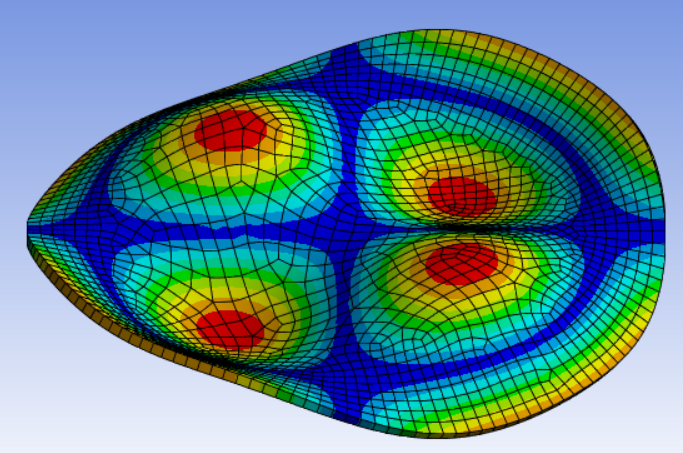 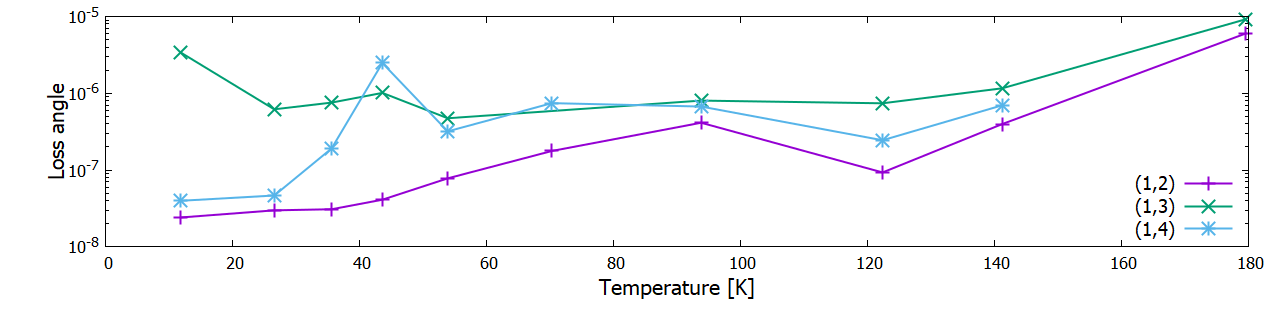 Mixed modes
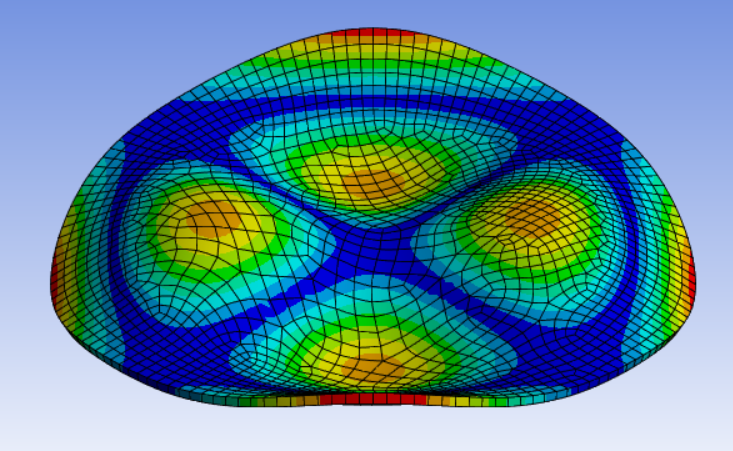 Different substrate thickness
Silicon disk φ=3’’ and th=0.5mm (blue points) vs.
Silicon disk φ=3’’ and th=0.2mm (blue points)
Silicon disk φ=3’’ and th=0.2mm
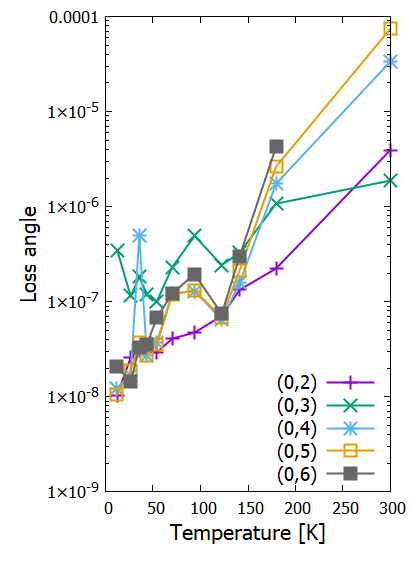 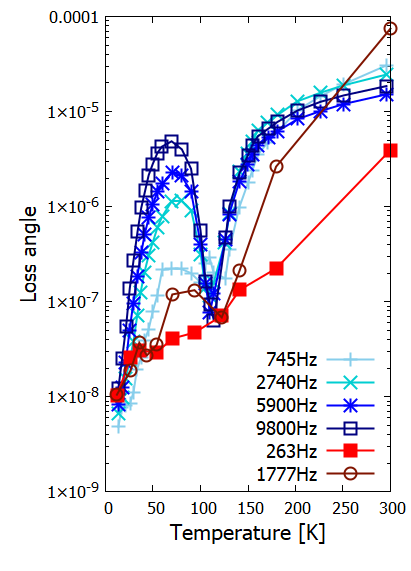 (0,5)
(0,2)
Granata M. et al, Archives of Metallurgy and
Materials 60, 2015 DOI: 10.1515/amm-2015-0060
Thermoelastic issue: coating
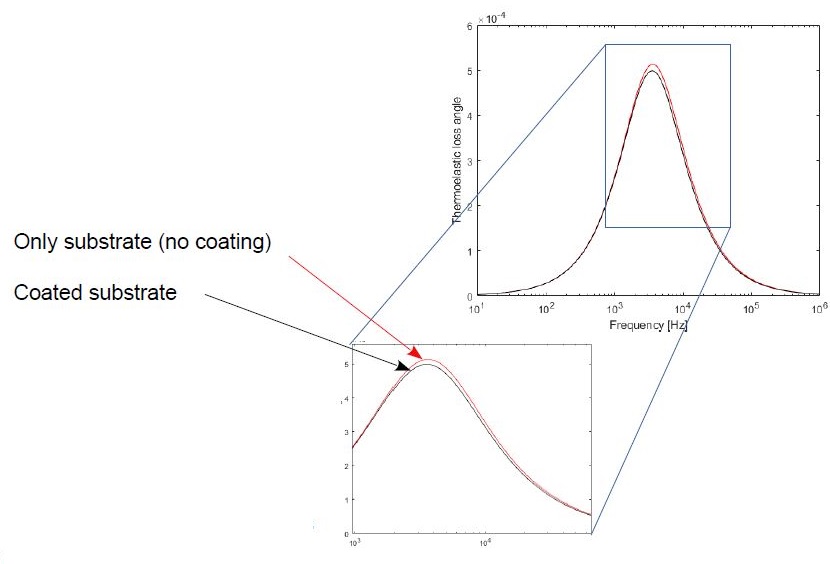 The coated sample represents a composite system (sub + coat) in which the properties of both parts must be considered: thermo-mechanical properties of the coating are usually unknown at any temperature => the thermoelastic peak is unpredictable
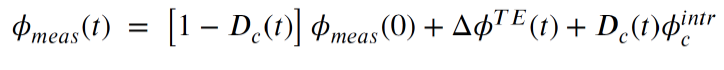 The difference of the two thermoelastic peaks (substrate only vs. sub+coat) seems to decrease/zero to the left of the peak.
F. Fabrizi, VIR-0271A-21
J. E. Bishop and V. K. Kinra, Comp. Mater. Struct. 3 83-95 (1996)
S. Vengallatore et al., Jour. of Micromech. and Microen. (2005)
Next steps and open questions
New geometries are needed for the study of thin films due to bonding (HCB, metal bonding, direct bonding, ….):

asymmetrical approach to avoid bonding in the central part: no energy is stored there => very hard to simulate and to extrapolate the mechanical losses

access to many resonance modes to determine any trends with frequencies

cheap samples (statistics)

easy to handle
Conclusions
The geometrical approach was able to reduce the effect of thermoelastic  => silicon disks of 3inchs-0.2mm can be a good candidate for the study of amorphous coating 

Geometrical approach can work, but further tests needed (e.g. increasing the statistics and the sampled temperature points)

Tests with amorphous coating deposition should be done

New geometries are needed for the study of thin films due to bonding